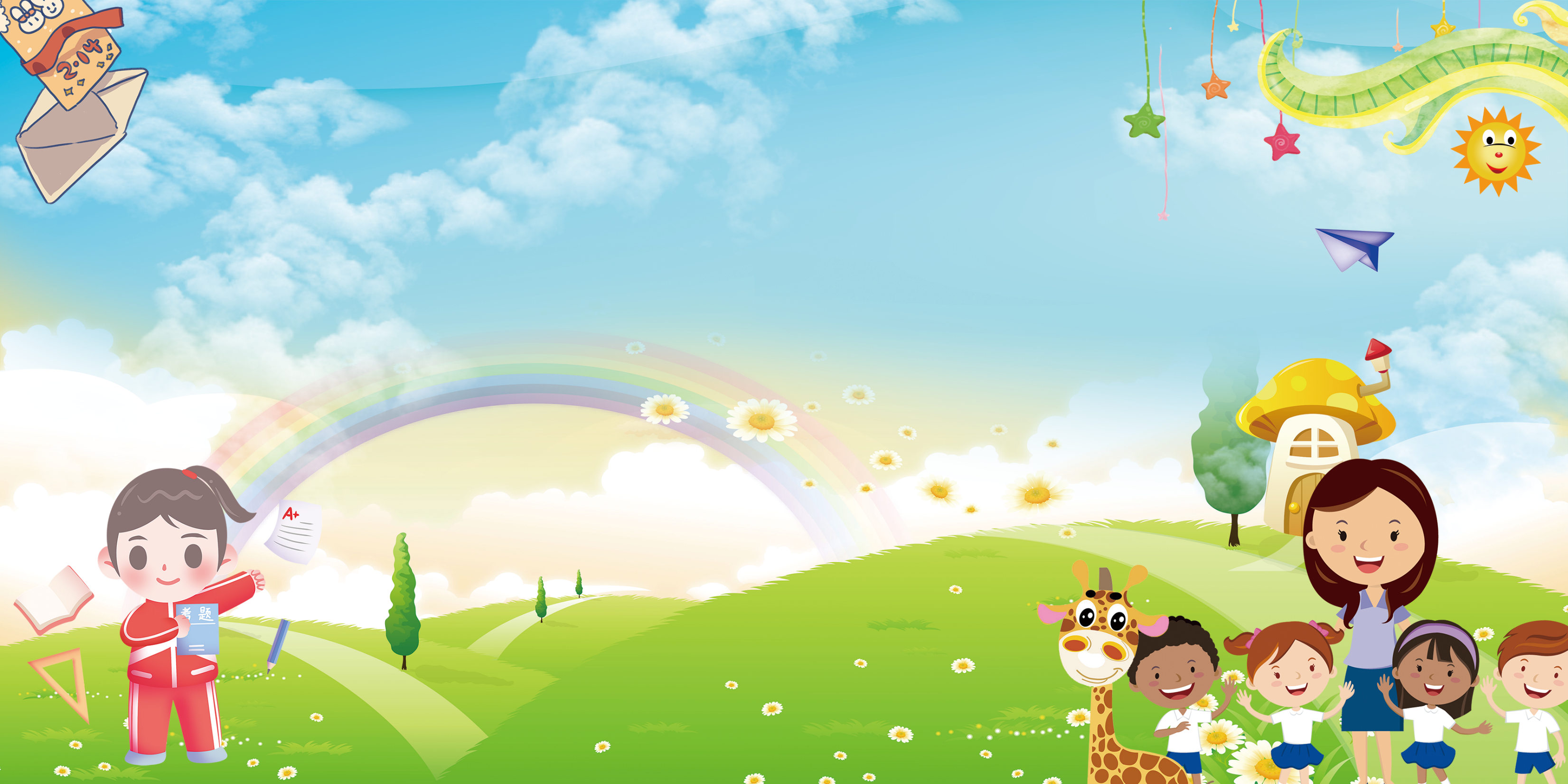 CHÀO MỪNG CÁC CON 
ĐẾN VỚI TIẾT HỌC ĐẠO ĐỨC
BÀI 2
EM YÊU QUÊ HƯƠNG
TIẾT 3
Khởi động
Nghe hoặc hát bài hát Màu xanh quê hương
Chia sẻ cảm xúc khi nghe hay hát xong bài hát
Vận dụng nội dung bài học vào cuộc sống để thể hiện tình yêu quê hương.
1
4
3
2
Yêu cầu cần đạt
Hình thành năng lực phát triển bản thân, điều chỉnh hành vi.
Bồi dưỡng tình cảm yêu quý quê hương, đất nước.
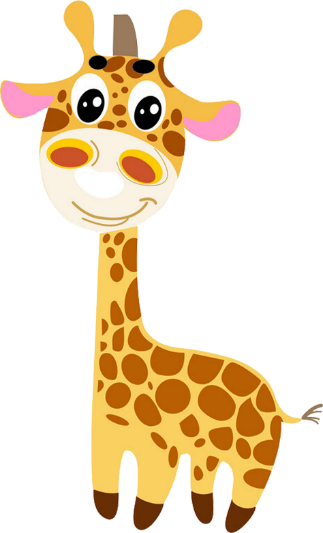 Hình thành phẩm chất yêu nước, trách nhiệm, chăm chỉ.
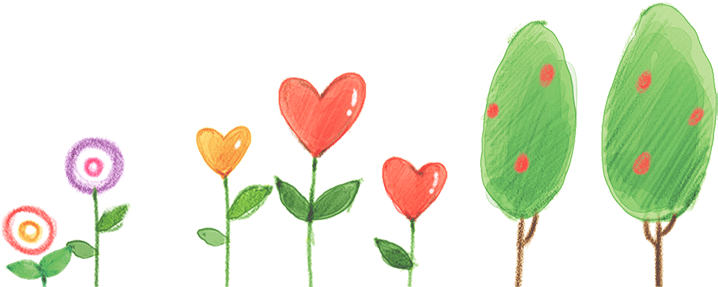 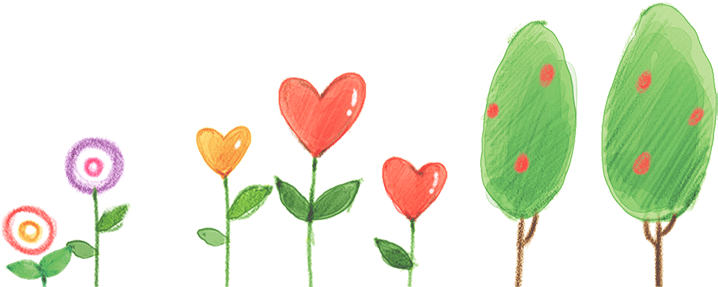 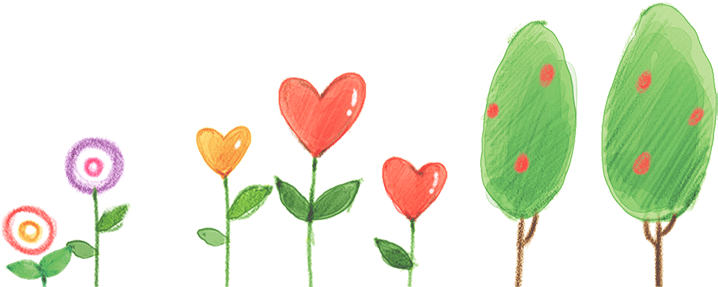 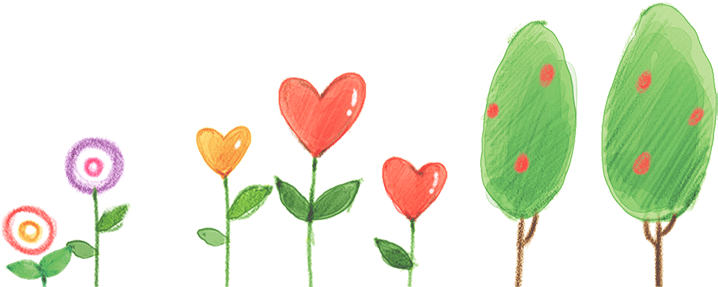 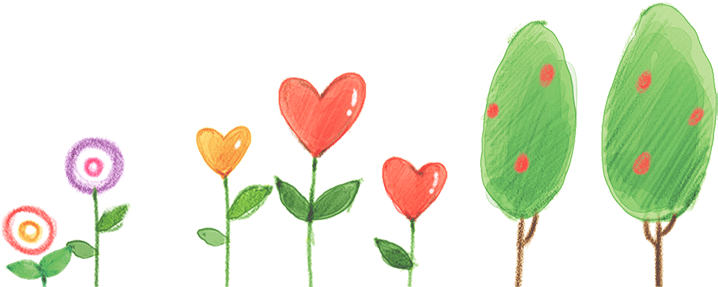 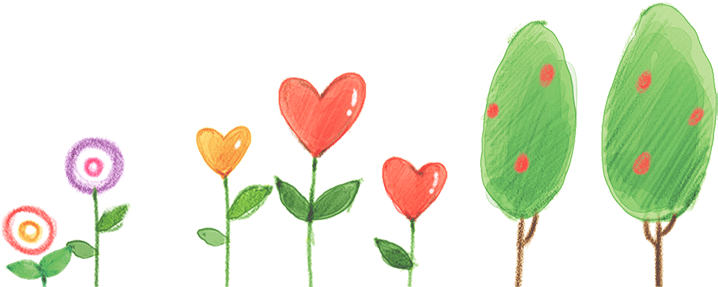 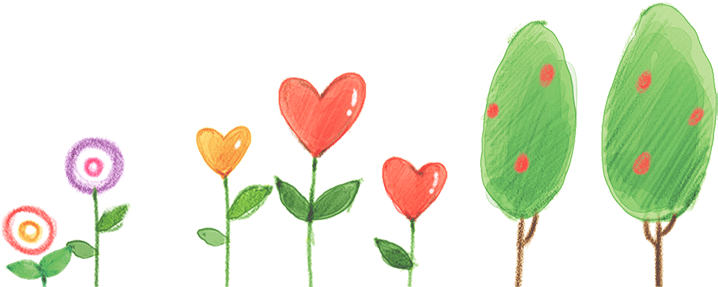 3
Em sẽ khuyên bạn điều gì?
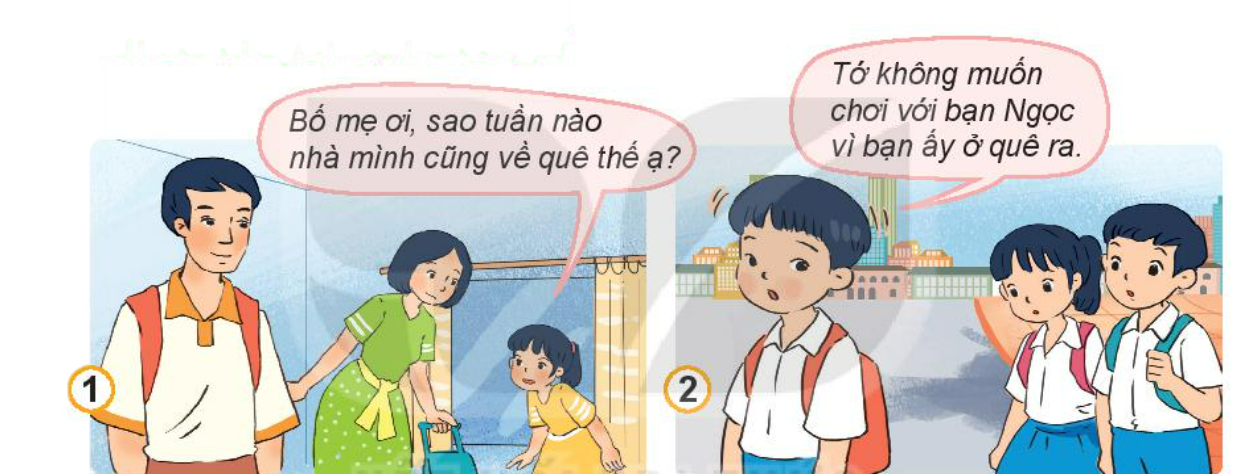 1 - Em sẽ khuyên bạn rằng về quê để thăm quê hương biết được nguồn gốc mình ở đâu, gặp ông bà, người thân trong gia đình.
3
Em sẽ khuyên bạn điều gì?
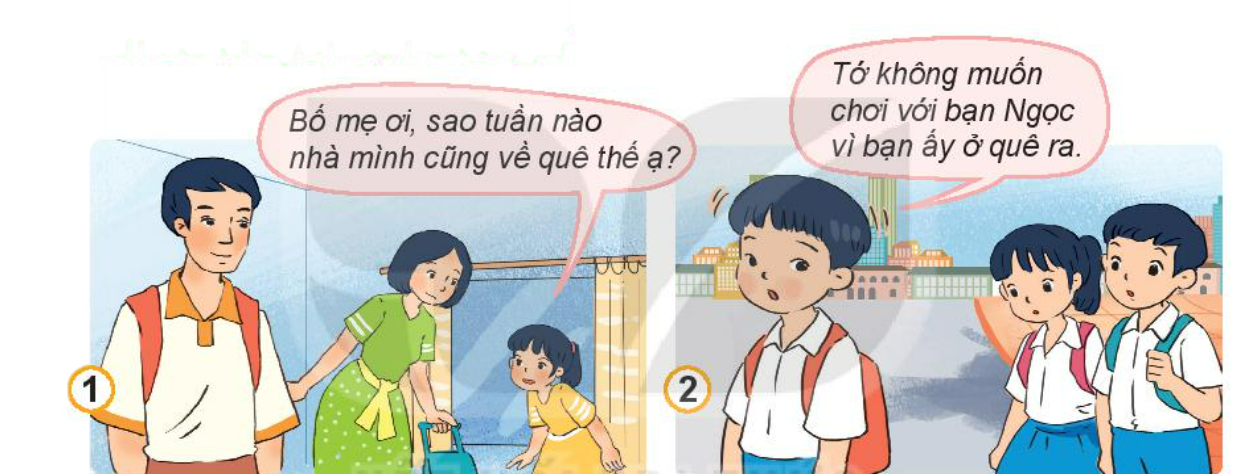 2 – Khuyên bạn không nên phân biệt đối xử vùng miền. Vì quê hương là nơi ai cũng có xuất phát điểm đến. Các bạn nên đoàn kết với nhau.
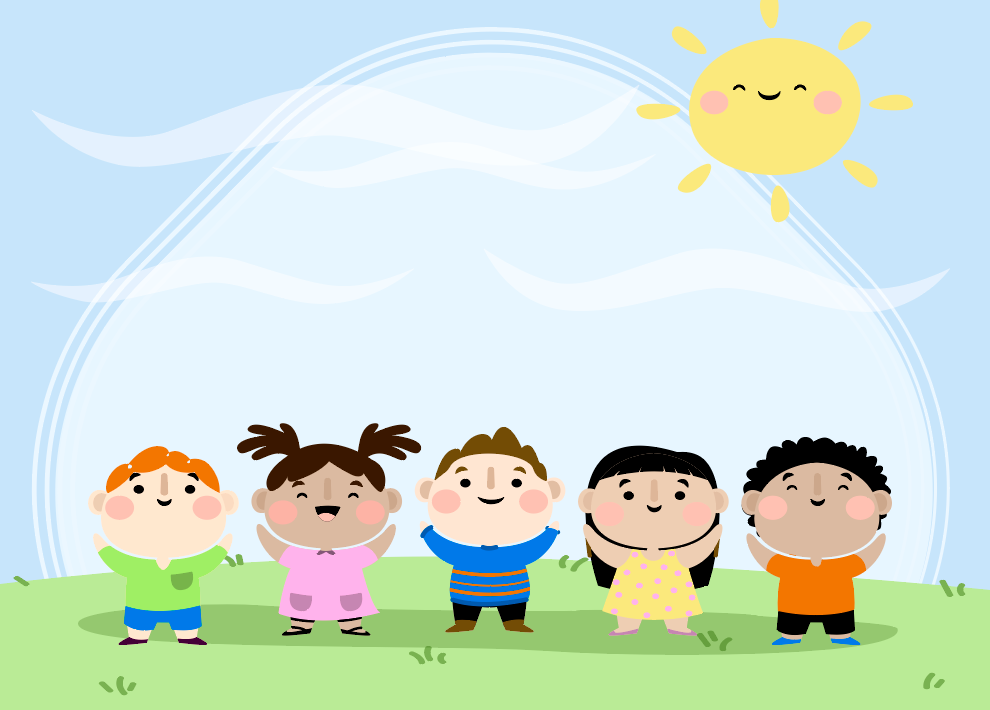 Chia sẻ với các bạn những việc em 
đã và sẽ làm thể hiện tình yêu quê hương.
Chia sẻ cùng bạn
Nhóm 2
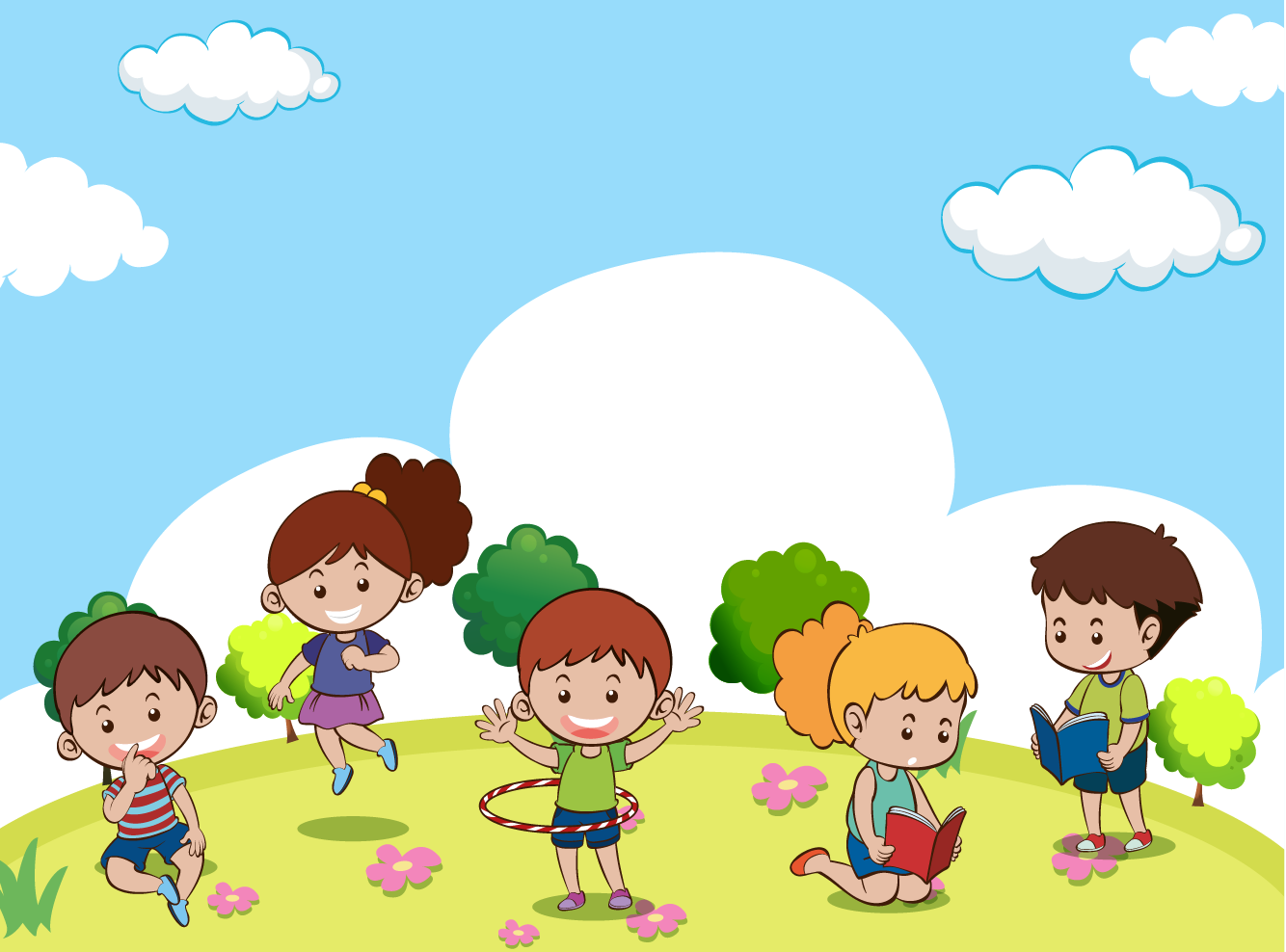 Em cùng các bạn thực hiện những việc làm thể hiện tình yêu đối với quê hương 
(Dọn vệ sinh, chăm sóc cây và hoa nơi em sinh sống, giúp đỡ gia đình người có công ở quê hương)
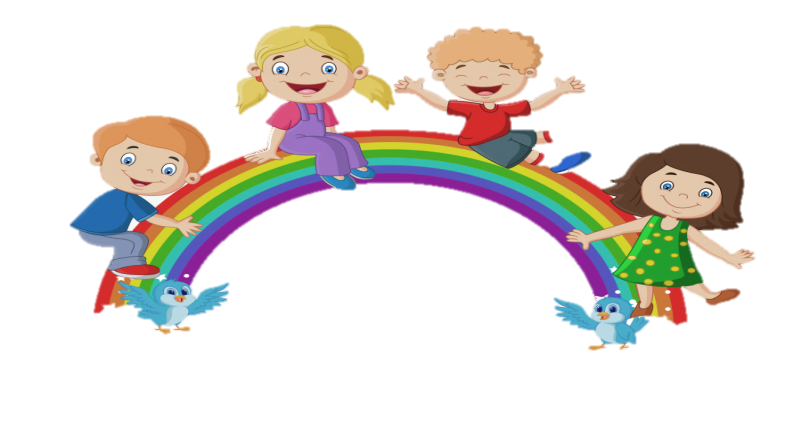 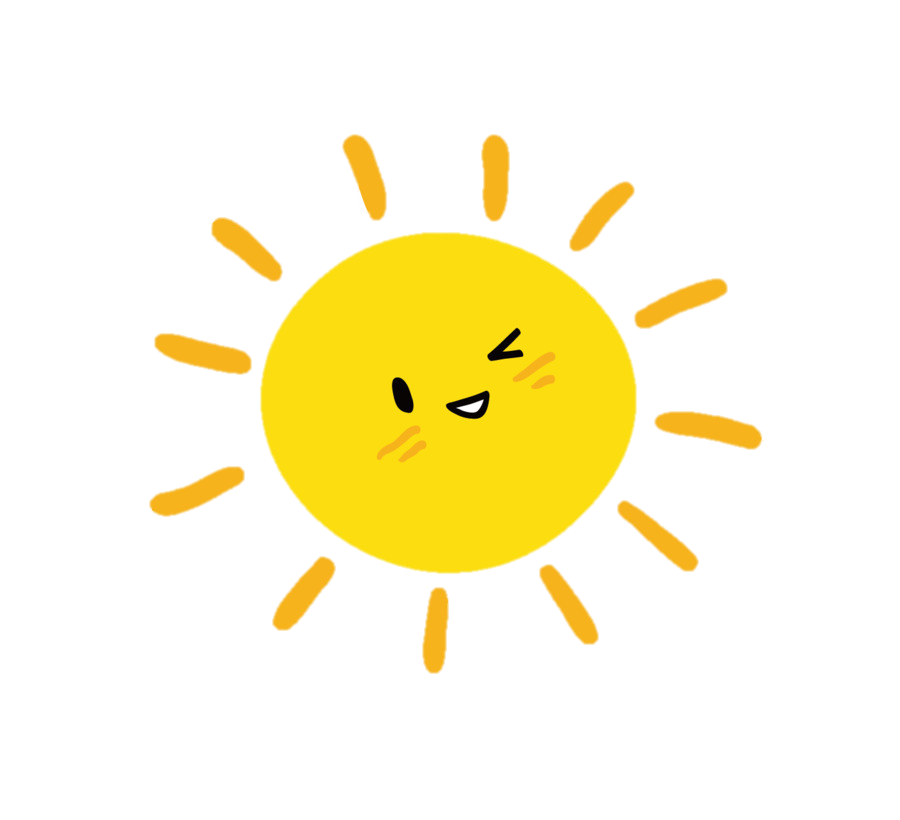 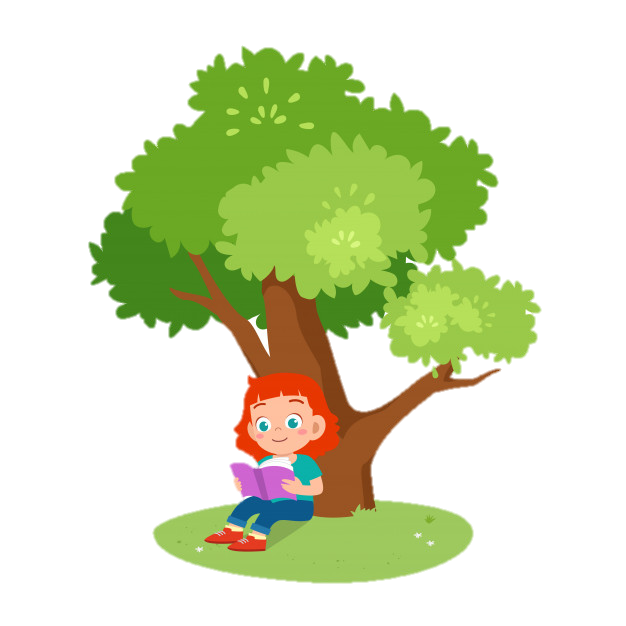 Quê nuôi em lớn như lòng mẹ
Yêu quê, xa mấy cũng về.
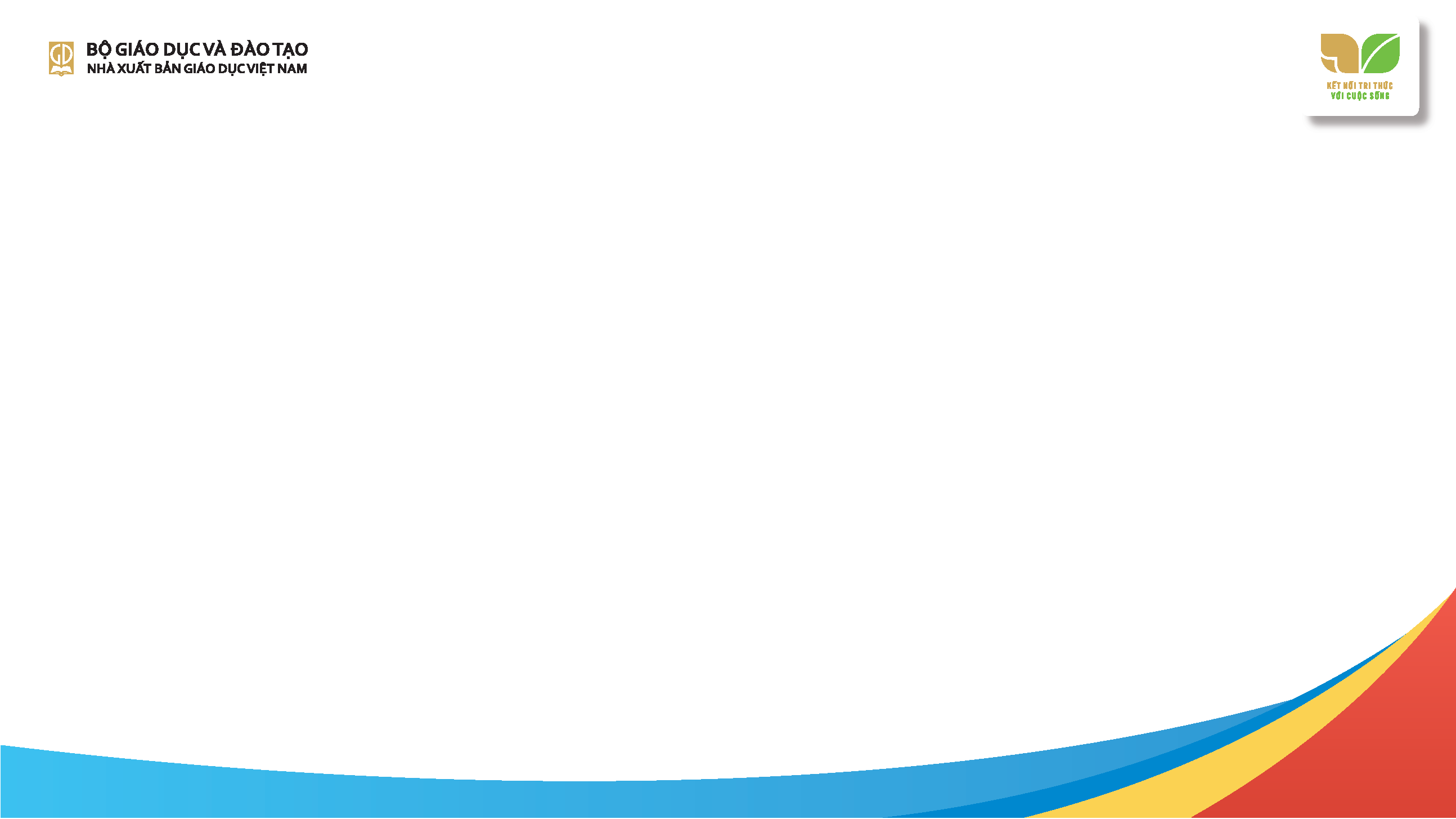 Vận dụng nội dung bài học vào cuộc sống để thể hiện tình yêu quê hương.
1
4
3
2
Yêu cầu cần đạt
Hình thành năng lực phát triển bản thân, điều chỉnh hành vi.
Bồi dưỡng tình cảm yêu quý quê hương, đất nước.
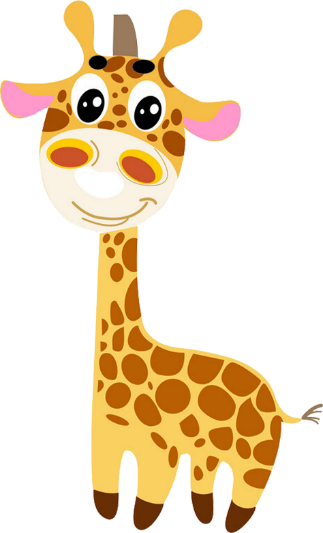 Hình thành phẩm chất yêu nước, trách nhiệm, chăm chỉ.
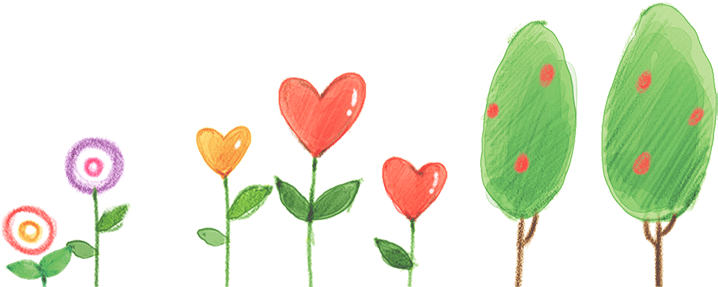 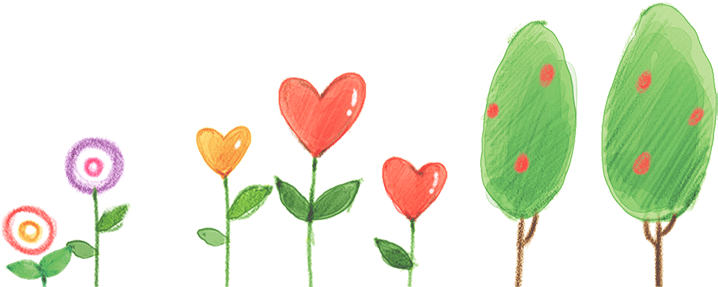 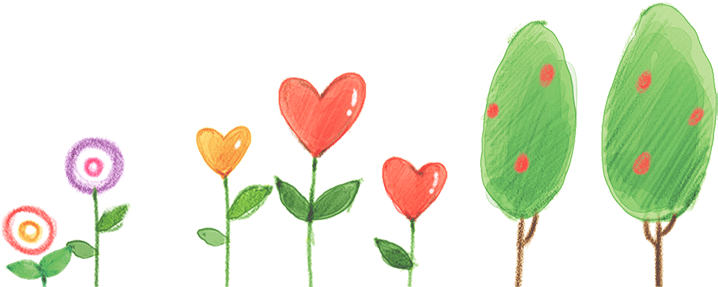 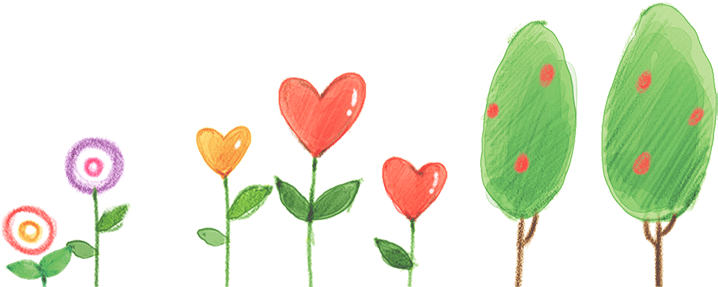 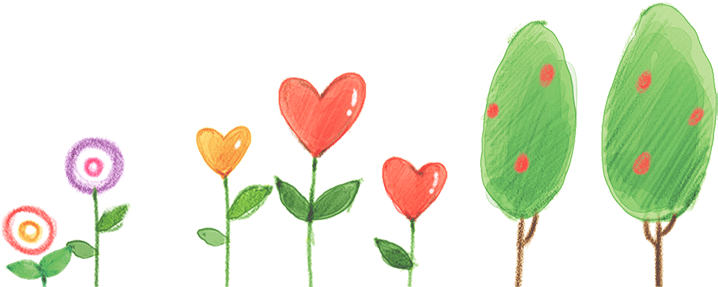 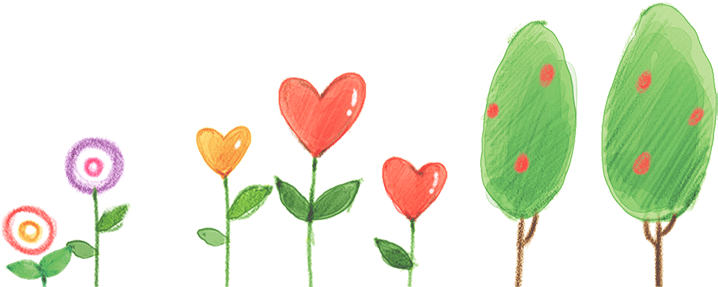 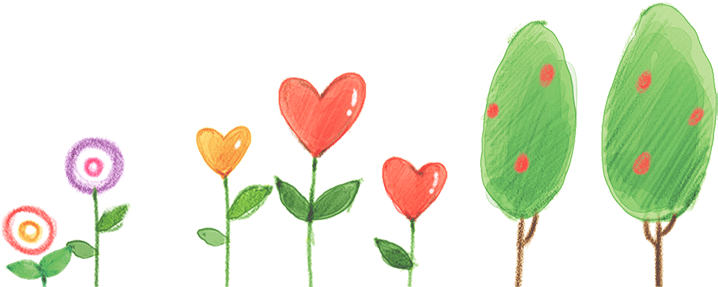 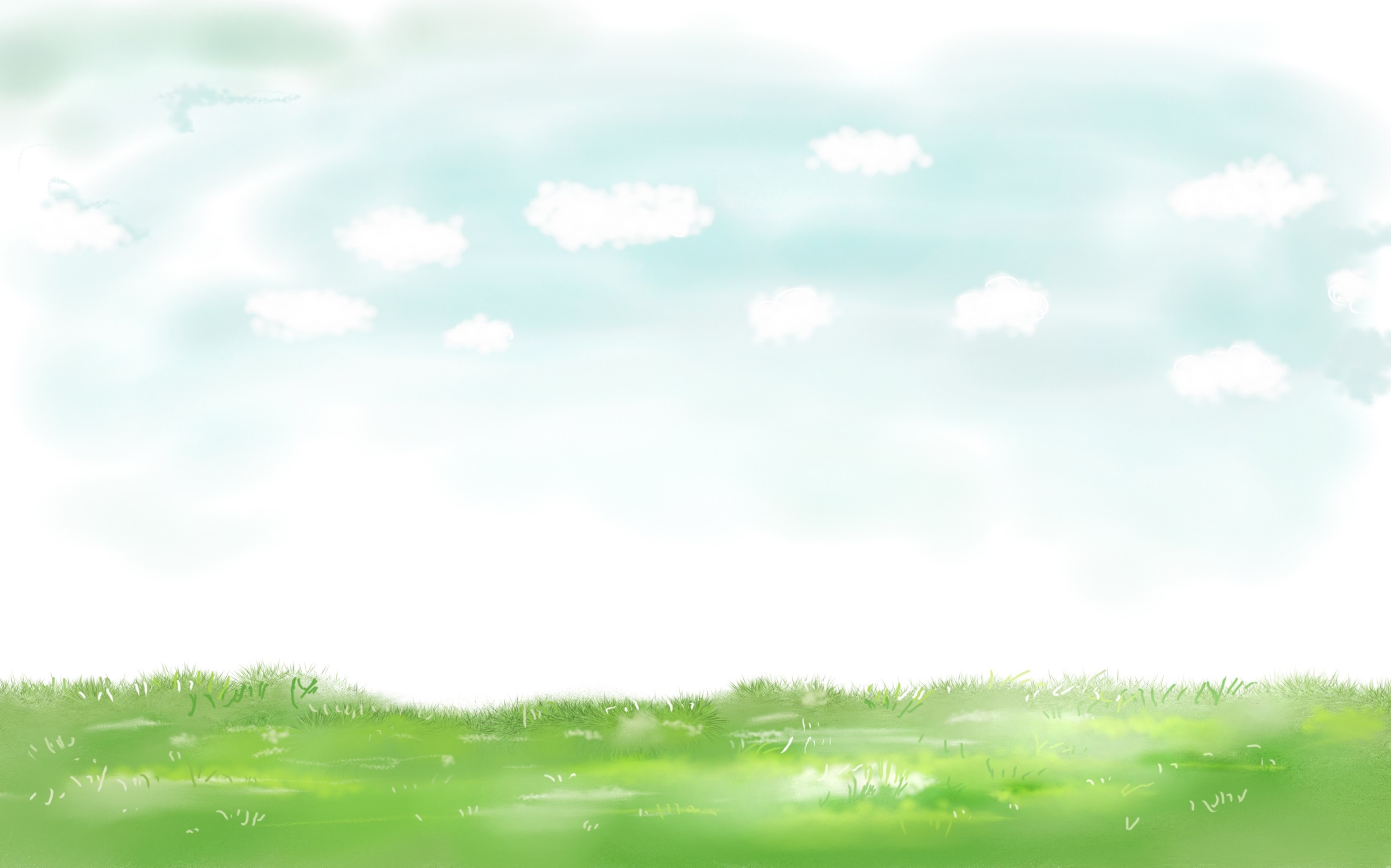 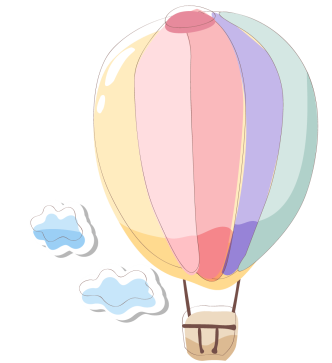 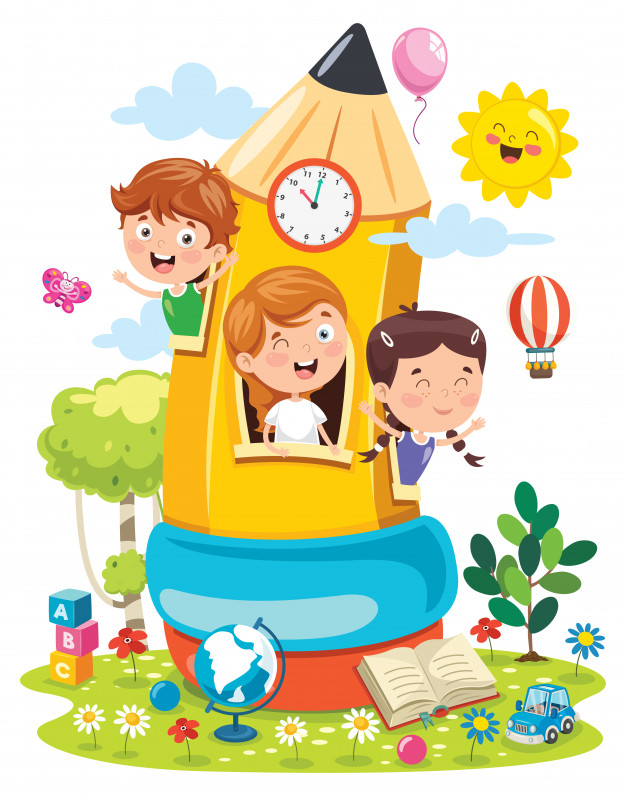 Tạm biệt và hẹn gặp lại 
các con vào những tiết học sau!
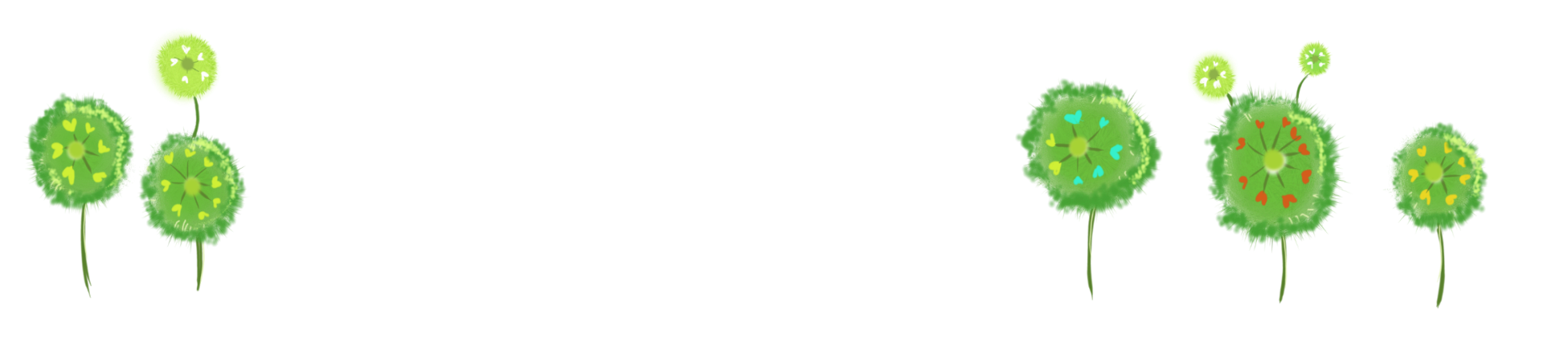